Faculté de médecine
Département de pharmacie 
Module de pharmacologie spéciale  
2014/2015
Mme.  Guergouri F.Z



ANTIHISTAMINIQUES
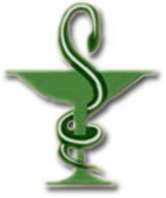 Définition: 

     Les antihistaminiques H1 sont des médicaments qui inhibent ou suppriment les effets de l’histamine. Ils forment une classe chimiquement hétérogène.

    Depuis 1937, un certain nombre de composés anti-H1 ont été synthétisés. Ils appartiennent aux groupes chimiques suivants:
A- Principales propriétés:

Au niveau de la musculature lisse des bronches et celle de l’intestin: ces produits manifestent la plus forte activité antagoniste, cependant, leur utilisation dans le TRT de l’asthme ou des maladies obstructives bronchiques n’a pas donné de résultats satisfaisants.  

Au niveau vasculaire: les anti-H1 inhibent surtout les effets périphériques  (artériolaires et veinulaires) de l’histamine et l’augmentation de la perméabilité capillaire. Cette activité justifie leur utilisation dans le TRT des manifestations allergiques muqueuses ou cutanées.
B- Autres propriétés: 

Action sur le SNC: Les anti-H1 classiques engendrent une dépression centrale qui se manifeste par une sédation, une somnolence ± intense et parfois par des vertiges.
Les produits les plus sédatifs seraient la prométhazine et la triprolidine. 
Parmi les moins sédatifs, on peut citer la méquitazine et loratadine et cétrizine. L’absence d’effets centraux de ces derniers produits s’explique soit par l’absence de passage de la barrière hémato encéphalique, soit par l’affinité plus faible pour les récepteurs centraux.
Action anticholinergique: (antimuscarinique)
Certains produits anti-H1 (prométhazine, méquitazine) ont des propriétés anticholinergiques à doses thérapeutiques. Cette action est à l’origine d’effets indésirables (sécheresse de la bouche) et / ou de contre indications. 

Action antinaupathique: 
L’action sur le mal des transports (naupathie) est liée à l’activité anticholinergique. Le meilleur est la prométhazine mais c’est la diphénhydramine (nautamine) et le diménhydrinate (dramamine) qui sont  largement utilisés.
Action antitussive: 
De nombreux anti-H1 ont des propriétés antitussives (alimémazine: théralènepectoral, oxomémazine: toplexil) mais leur action est très inférieure à celle des antitussifs morphiniques. 

Action anti-émétisante:
Certains anti-H1 (cyclizine, diménhydrinate) sont aussi des antiémétique. Ils  inhibent le centre de vomissement
Autres propriétés: 

Activité orexigène:  (activité  antisérotonine: Atg du 5HT2A)
(Cyproheptadine, doxylamine)

Activité antiprurigineuse et anesthésique locale:
(Prométhazine, mépyramine, diphénhydramine)
Pharmacocinétique:
    

    Ces produits ont une biodisponibilité généralement moyenne, un volume de distribution élevé, un métabolisme souvent intense et une demi-vie variable, très prolongée dans de nombreux cas (terfénadine: 16 h, méquitazine: 38 h)
Utilisations thérapeutiques:
     Les grandes indications des anti-H1 concernent les réactions allergiques suivantes:

Rhinites allergiques:
Pollinoses saisonnières (rhume de foins)
Rhinites perannuelles non polliniques
    
    Dans ces indications, l’association des anti-H1 aux amines sympathomimétiques (vasoconstricteur) est souvent intéressante : dénoral, rinutan
Dermatoses allergiques:
Urticaires aigues, démangeaison, érythème et œdème
Prurits allergiques, notamment le prurit de l’eczéma
Manifestations locales des piqures d’insectes 

Œdèmes de Quincke:
Action favorable dans les formes bénignes 

Réactions allergiques médicamenteuses:
Réactions cutanées urticairiennes, érythèmes divers
Autres indications:

    Les autres indications relèvent des effets latéraux des anti-H1
   
     Ainsi,  ils peuvent être utilisés :
     Dans le mal des transports (Nautamine), comme hypnotique (théralène), en association avec des antitussifs (potentialisation: théralène pectoral, toux allergique et irritative) et comme orexigènes (ceptadine)
Effets indésirables:
Liés  aux éventuels effets centraux:
    De type dépressif: somnolence, fatigue, malaise général
    De type d’excitation: notamment chez le nourrisson, et se traduisant par des états d’insomnie, de nervosité ou de céphalée.
Liés à une action anticholinergique:
     Sont de type digestifs (sécheresse, constipation), urogénitaux (rétention d’urine, impuissance), cardiovasculaires (palpitations cardiaques), neurologiques (réactions extrapyramidales, les anti-H1 sont des neuroleptiques cachés), mammaires (tarissement de la sécrétion lactée)
Liés à l’action α-bloquante: hypotension orthostatique 

Liés à l’action anti-dopaminergique: dyskinésie tardive

Réactions d’hypersensibilité: des manifestations cutanées (érythèmes, eczéma) sont  observées. 

Autres effets indésirables:
Troubles sanguins exceptionnels (anémie hémolytique, agranulocytose)
Photosensibilisation (phénothiazine)
Action tératogène (cyclizine et dérivés)
Contre indications:

Anticholinergiques (hypertrophie prostatique)
Allergisante des anti-H1 (toute lésion cutanée doit être une contre indication à l’usage de ces produits par voie externe)
Tératogène
Interactions médicamenteuses:
    Les principales interactions concernent les effets centraux et/ou anticholinergiques de certains d’entre eux.

En présence d’alcool et de dépresseurs centraux: 
     (hypnotiques, tranquillisants, neuroleptiques, analgésiques centraux): potentialisation de l’action dépressive centrale 

En présence d’anticholinergiques: 
     (atropine, neuroleptiques sauf les butyrophénones, antidépresseurs tricycliques, antiparkinsoniens): potentialisation de l’action anticholinergique
MERCI DE VOTRE ATTENTION